FOS environmental monitor at the 2016 Test beam Kloster seeon,  20th  Depfet Workshop
D. Moya, I. Vila, A. L. Virto., J.González
Instituto de Física de Cantabria (CSIC-UC)
G. Carrión, M. Frövel.
Instituto Nacional de Técnica Aeronautica (INTA)
Outline
Goals & Context
FBGs distribution.  
Monitored Temperatures.
Humidity Sensor prototype.
Conclusions
2
moyad@ifca.unican.es, 20th Depfet workshop, May 14th,2016, Kloster seeon.
Goals & Context.
Initial goal: temperature monitoring with acrylate coated fibers of the dry box atmosphere, cooling block and cooling outlets
First test of a FOS humidity sensor prototype able to operate under non-stable thermal conditions (“very first test”).
Issues encounter before and during the TB: 
Ordered acrylate coated fibers did not arrive in time. Replaced by polyimide coated fibers (required humidity compensation).
Failure to compensate  the temperature-induced bias in the humidity prototype
3
moyad@ifca.unican.es, 20th Depfet workshop, May 14th,2016, Kloster seeon.
TB 2016: TB Fibers and FBGs
DAQ architecture and EPICS integration as in 2014 test beam
4
moyad@ifca.unican.es, 20th Depfet workshop, May 14th,2016, Kloster seeon.
TB 2016: TB FBG Distribution
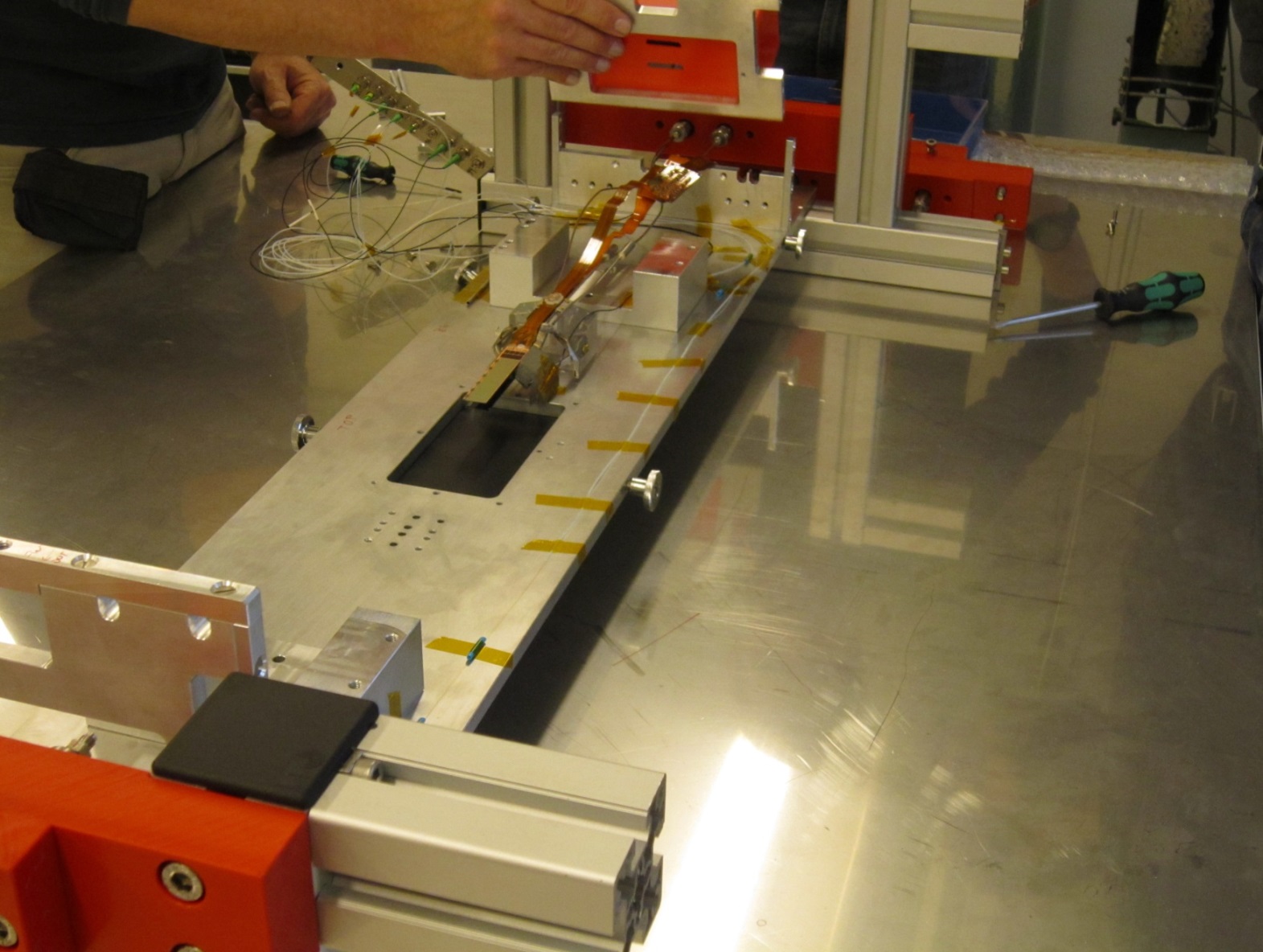 Fiber 3
Fiber 2 + 1
Fiber 43+42
Fiber 4
Fiber 54
5
moyad@ifca.unican.es, 20th Depfet workshop, May 14th,2016, Kloster seeon.
TB 2016: TB FBG Distribution
Fiber 2 (polyimide) + Fiber 1 (acrylate)
Fiber 4   (Temp. Ref.)
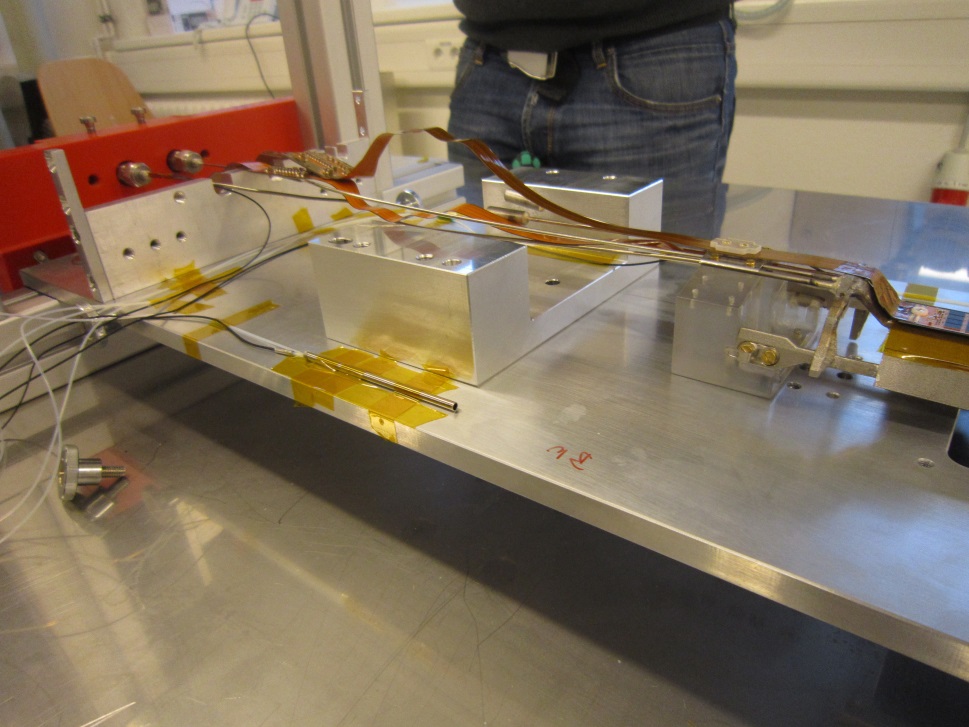 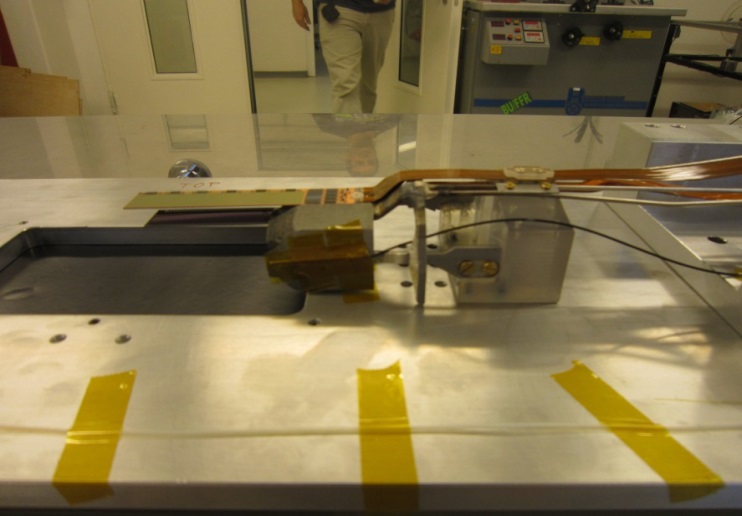 Fiber 42 
(Temp. Ref.)
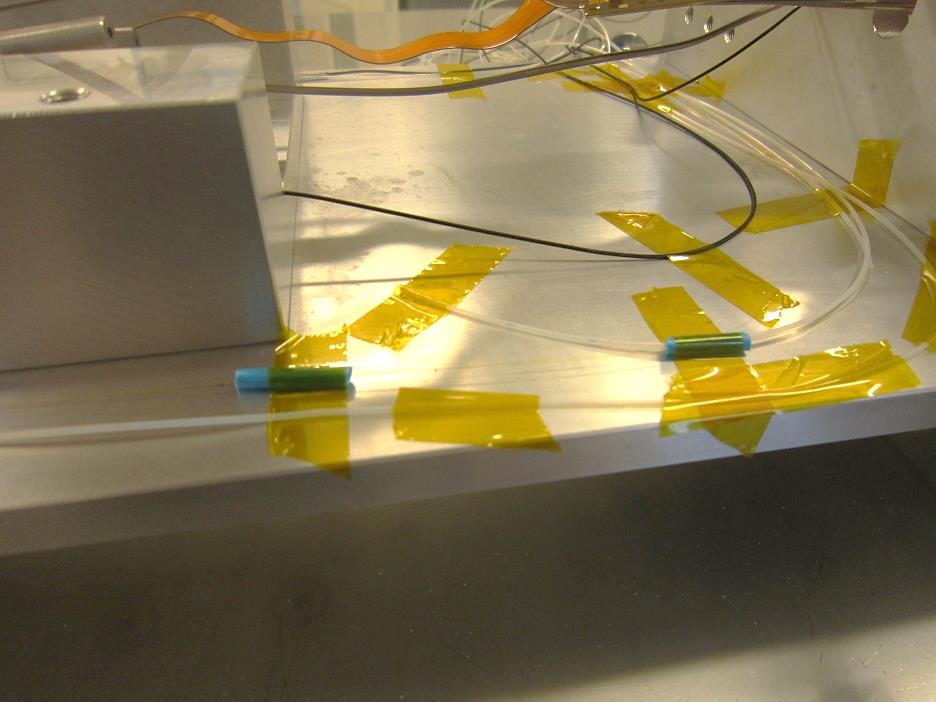 Fiber 3 
(Temp. Ref.) 
CO2 return pipe
Fiber 54 
(Temp + RH%)
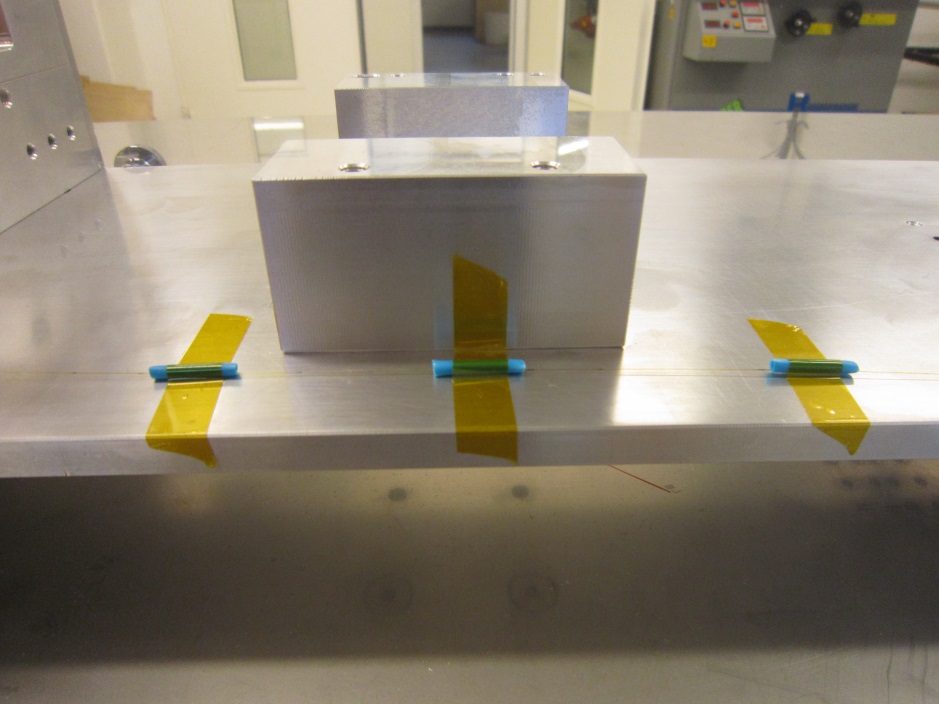 Fiber 43 
(Temp + RH%)
6
moyad@ifca.unican.es, 20th Depfet workshop, May 14th,2016, Kloster seeon.
2016 TB: Temperature measurements.
All the temperature measurements made under stable low-humidity conditions: data was not recorded either during the nitrogen injection or when the nitrogen flow ceased.
Teflon-encapsulated polyimide fiber showed a very slow (lasting several days) “drying drift” due to its very long latency on responding to the humidity changes (as expected).
Non-encapsulated polyimide fibers did not present any humidity-induced bias inside the low-humidity atmosphere (as expected since the FBG temperature calibration was done in dry atmosphere).
7
moyad@ifca.unican.es, 20th Depfet workshop, May 14th,2016, Kloster seeon.
2016 common TB: Temperature measurements.
Cooling block and return pipe references sensors temperature matched temperature change observed by Marco  (not Marco data available in epics until 21th of April)
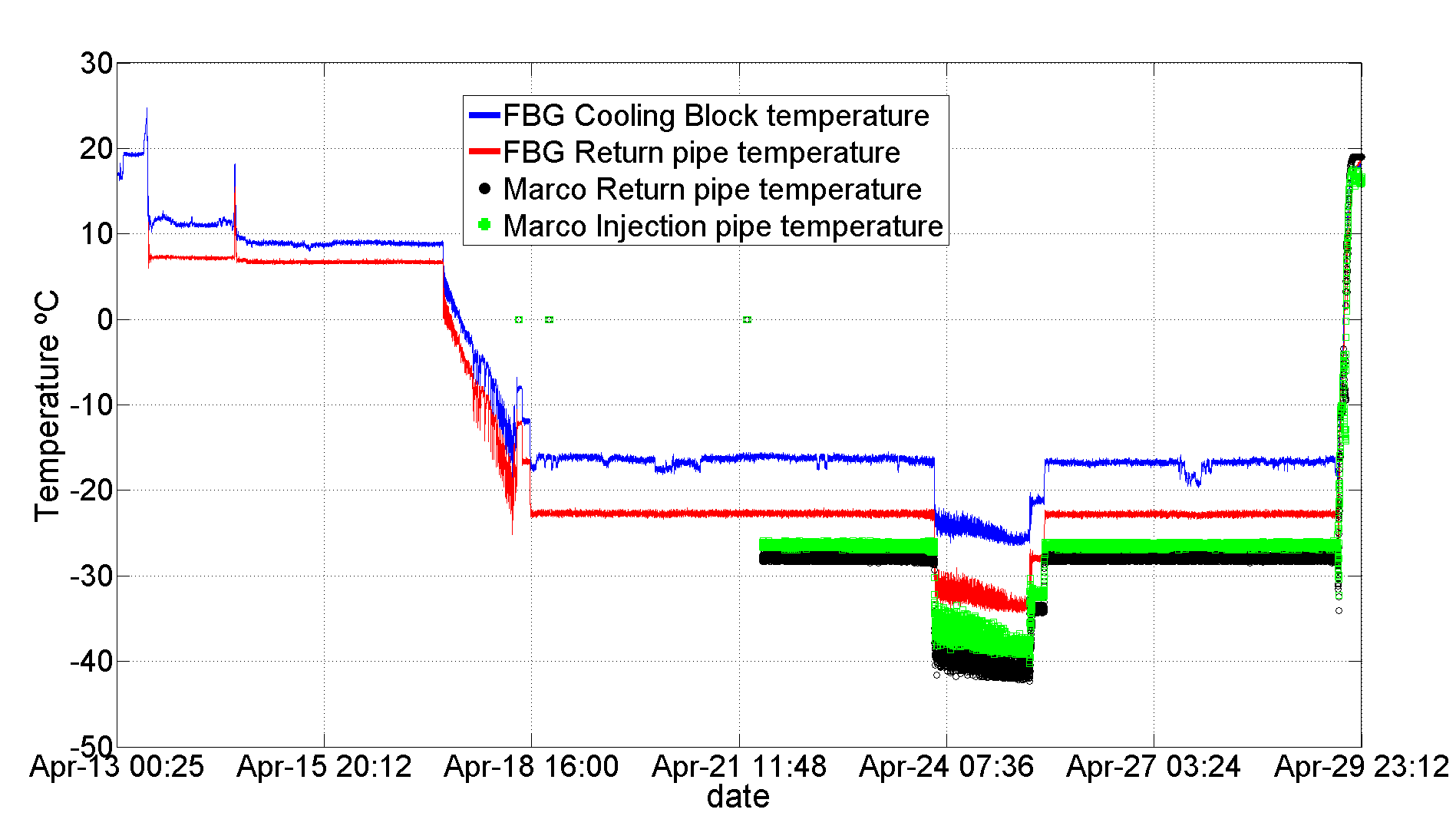 8
moyad@ifca.unican.es, 20th Depfet workshop, May 14th,2016, Kloster seeon.
2016 common TB: Temperature measurements.
F54 and F43 followed each other in a quite accurate way (although they are positioned quite far one from the other).
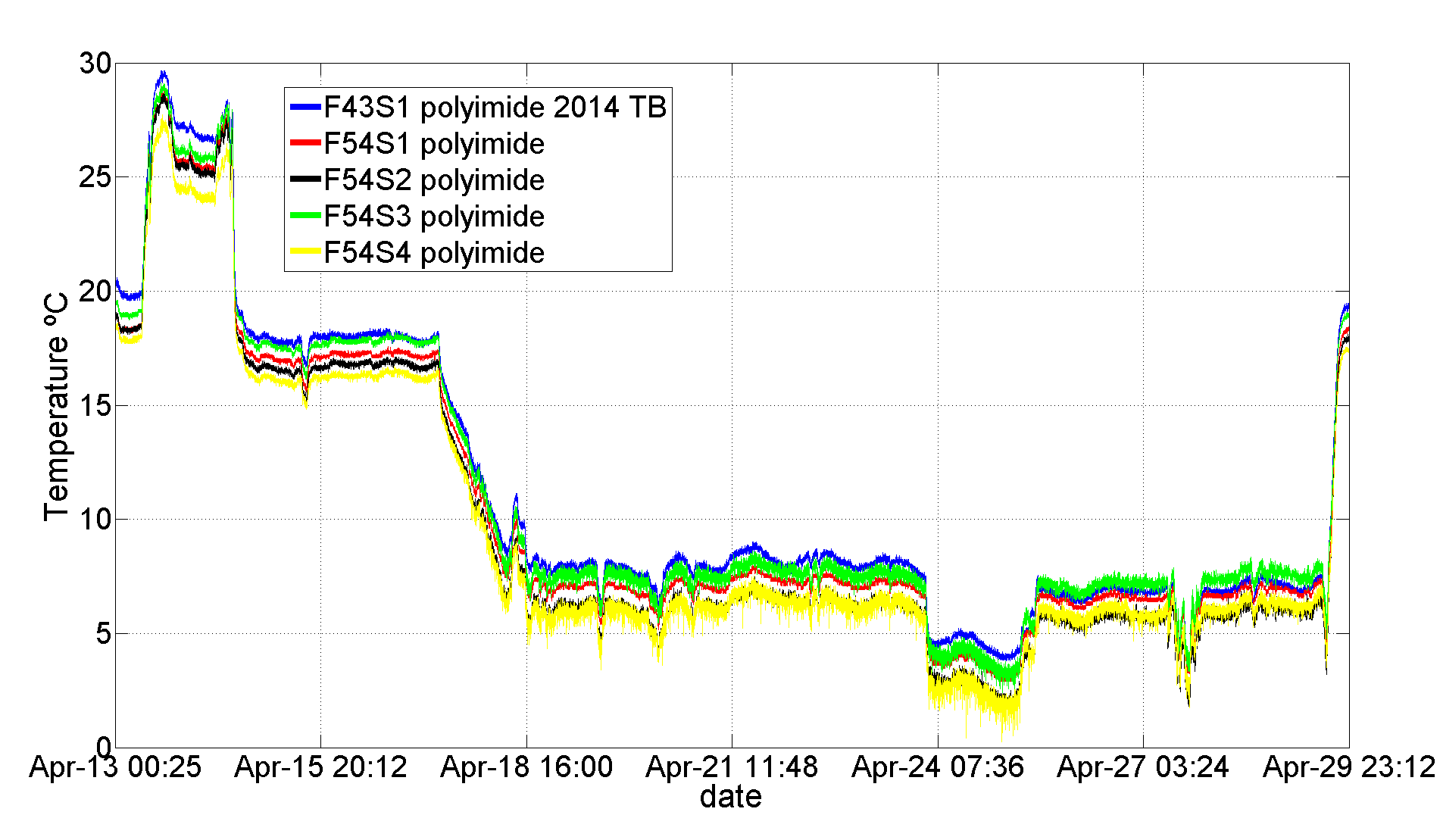 9
moyad@ifca.unican.es, 20th Depfet workshop, May 14th,2016, Kloster seeon.
2016 common TB: Temperature measurements.
F42 was sensitive to humidity with days of latency (the offset was recalibrated with F43 measurement of the 23rd of April). After F42 stabilization all sensors measured near the same temperature.
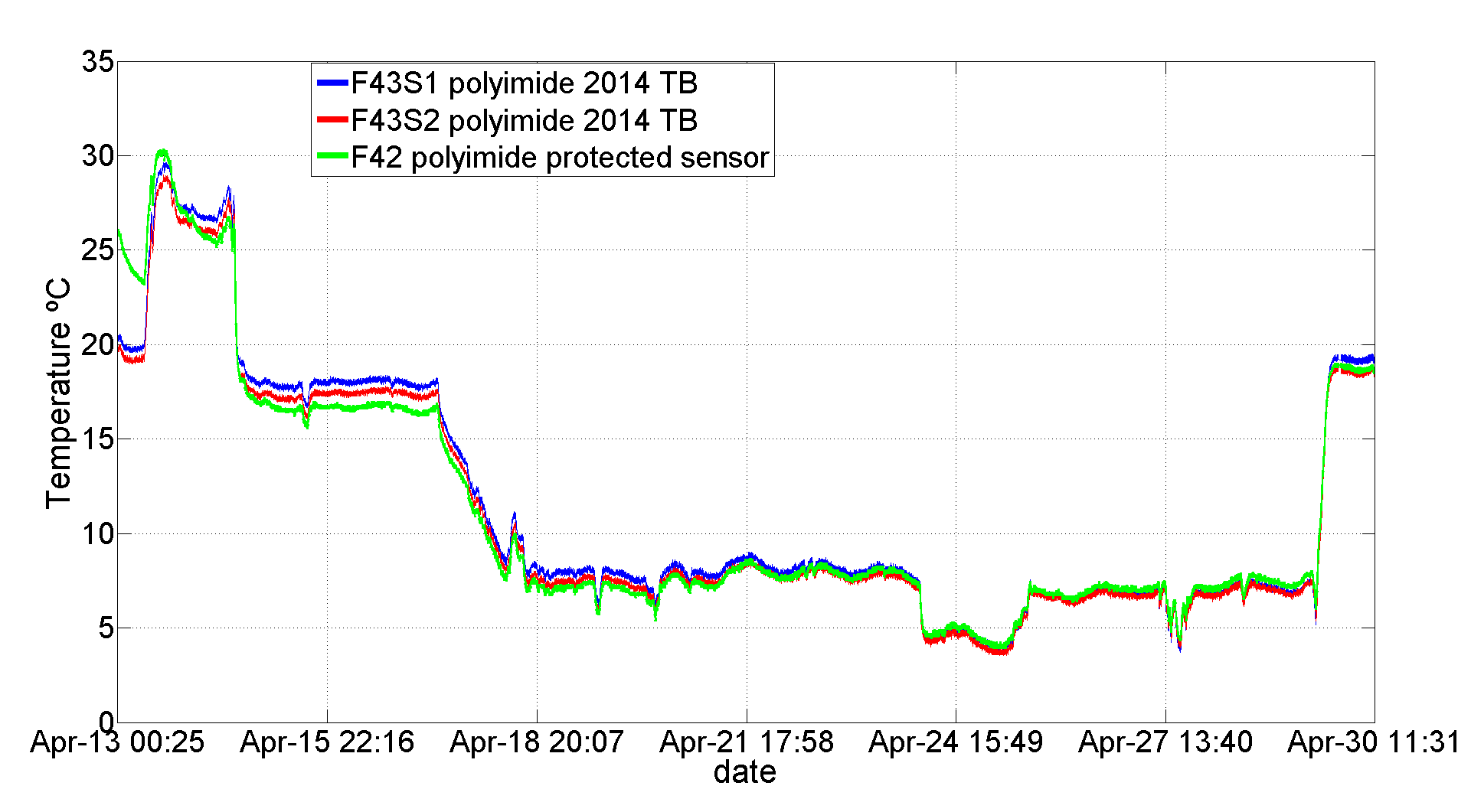 Humidity stabilization
10
moyad@ifca.unican.es, 20th Depfet workshop, May 14th,2016, Kloster seeon.
Humidity measurement approach
Sensing principle: Water molecules may swell the fiber coating expanding the inscribed FBG( material dependent effect)
Transductor implemention: closely packed acrylate coated (T) and polyimide coated (T+HR) FBGs. Compensate temperature induced bias of the polyimide FBG readout using the  acrylate read-out.
Challenges to be address: 
Strain-free packaging.
Residual humidity sensitivity of acrylate.
Latency (response stabilization)
Low sensitivity at  low-humidity and saturation effects.
11
moyad@ifca.unican.es, 20th Depfet workshop, May 14th,2016, Kloster seeon.
FBG-s Humidity calibration
Polyimide coated fibers where calibrated six times with a great repeatibility in the results and residues.
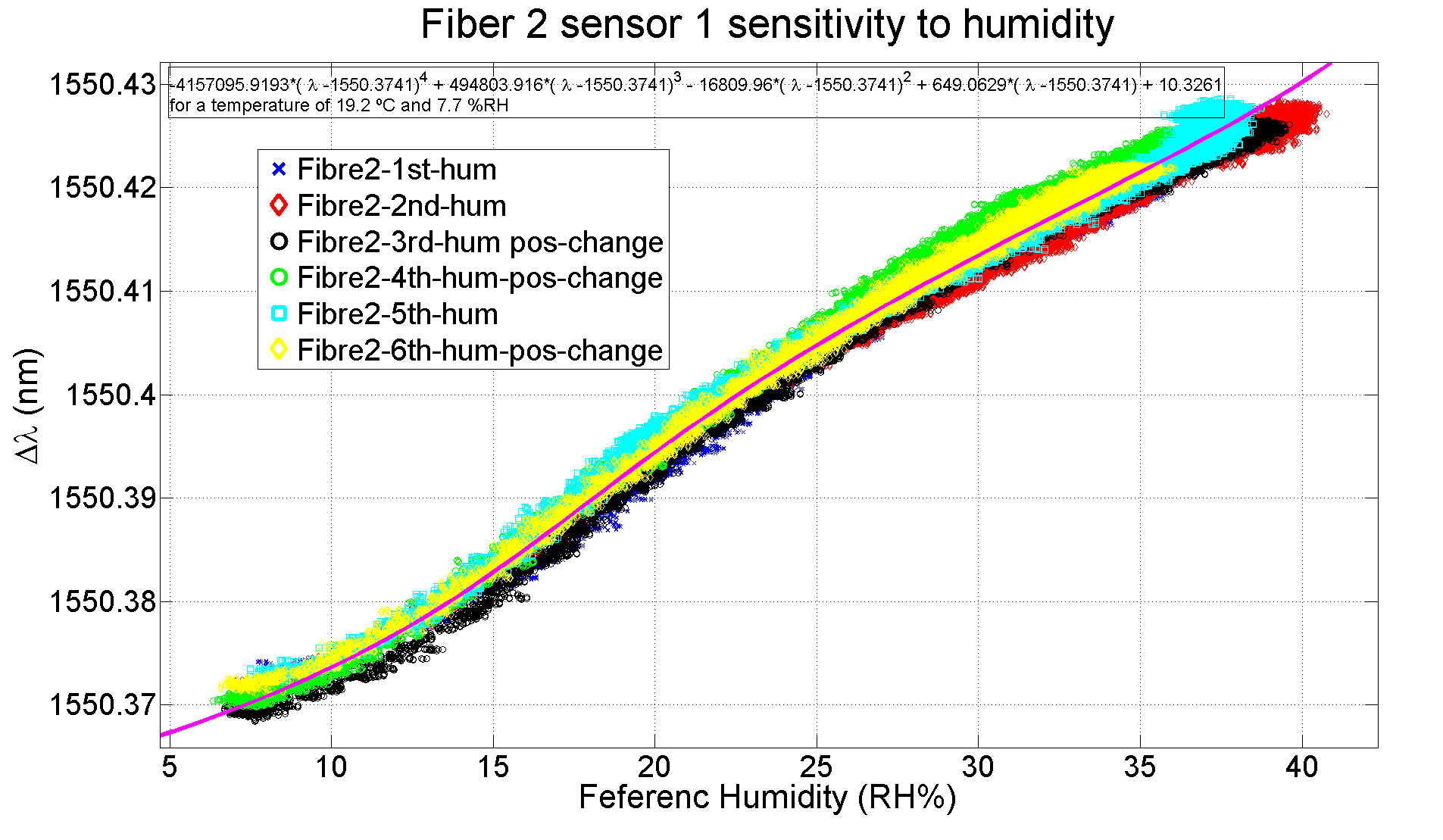 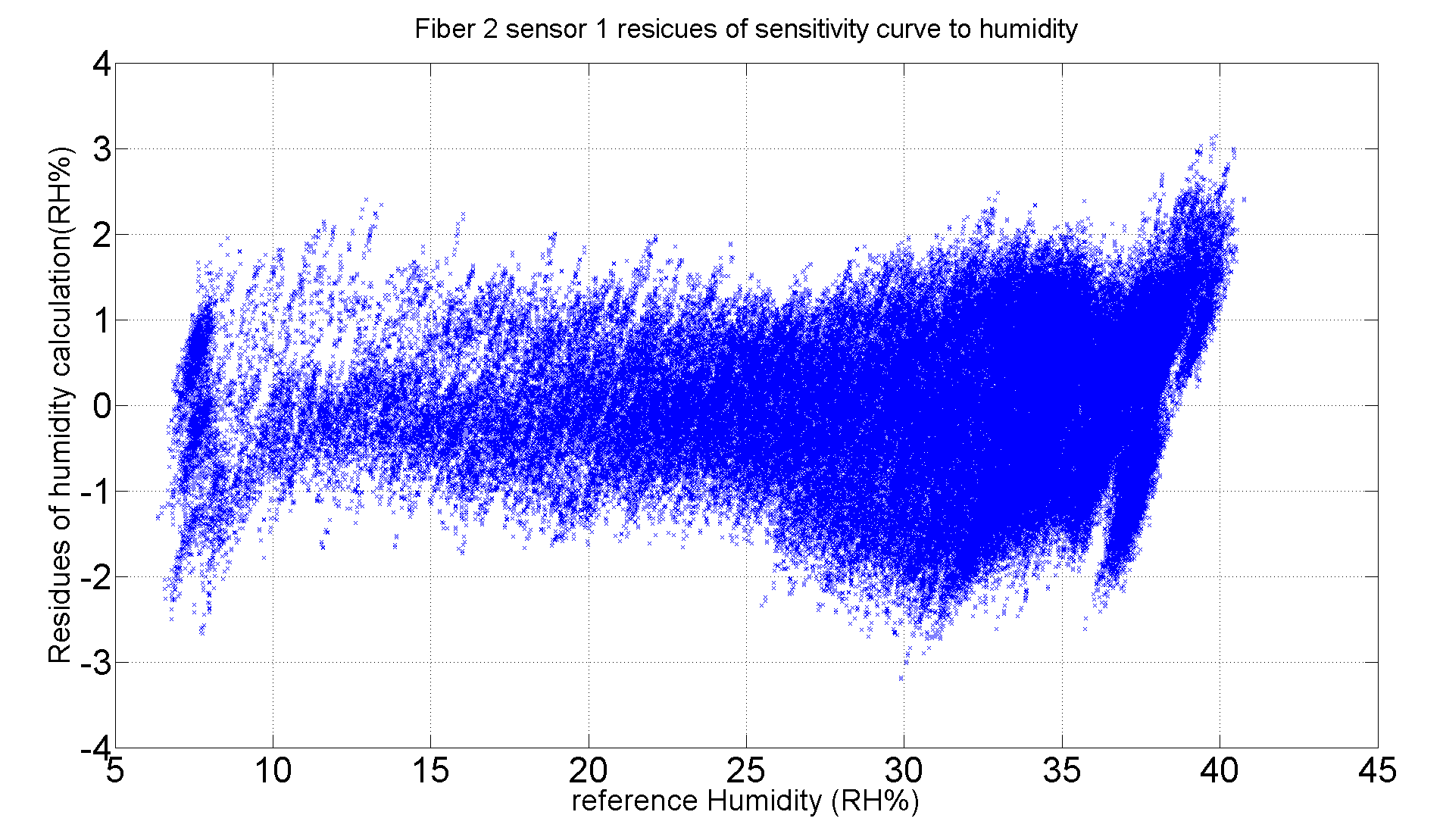 12
moyad@ifca.unican.es, 20th Depfet workshop, May 14th,2016, Kloster seeon.
FBG-s Temperature calibration
The temperature calibration of the FBGs done under a low-humidity conditions. 
During the test beam  the F1 FBG to be used to compensate the  temperature induced bias on the humidity measurement showed an apparent temperature a  sensitive 20% smaller than the obtained during the calibration
Still unclear the origin of this discrepancy that prevented us to provide an accurate humidity determination.
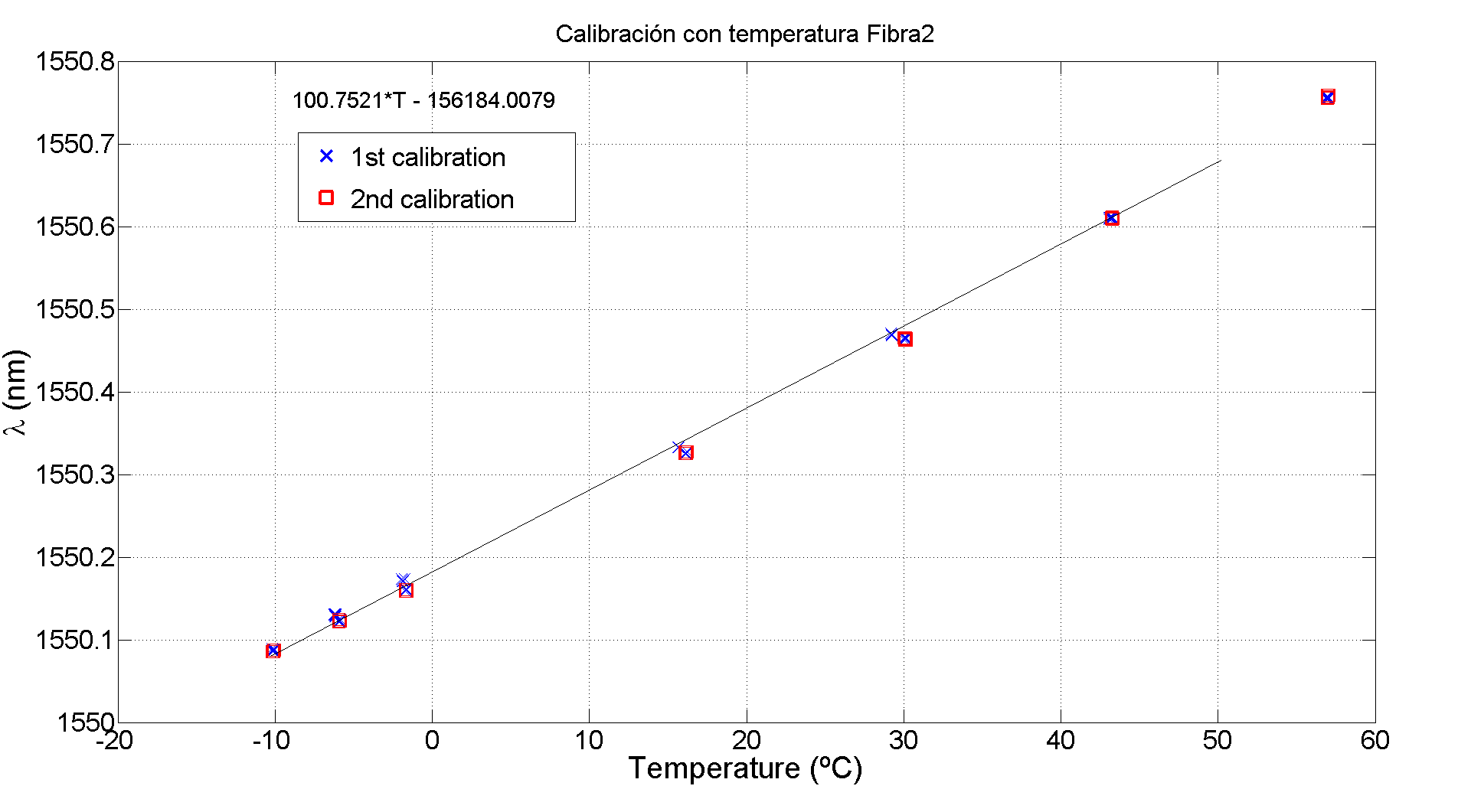 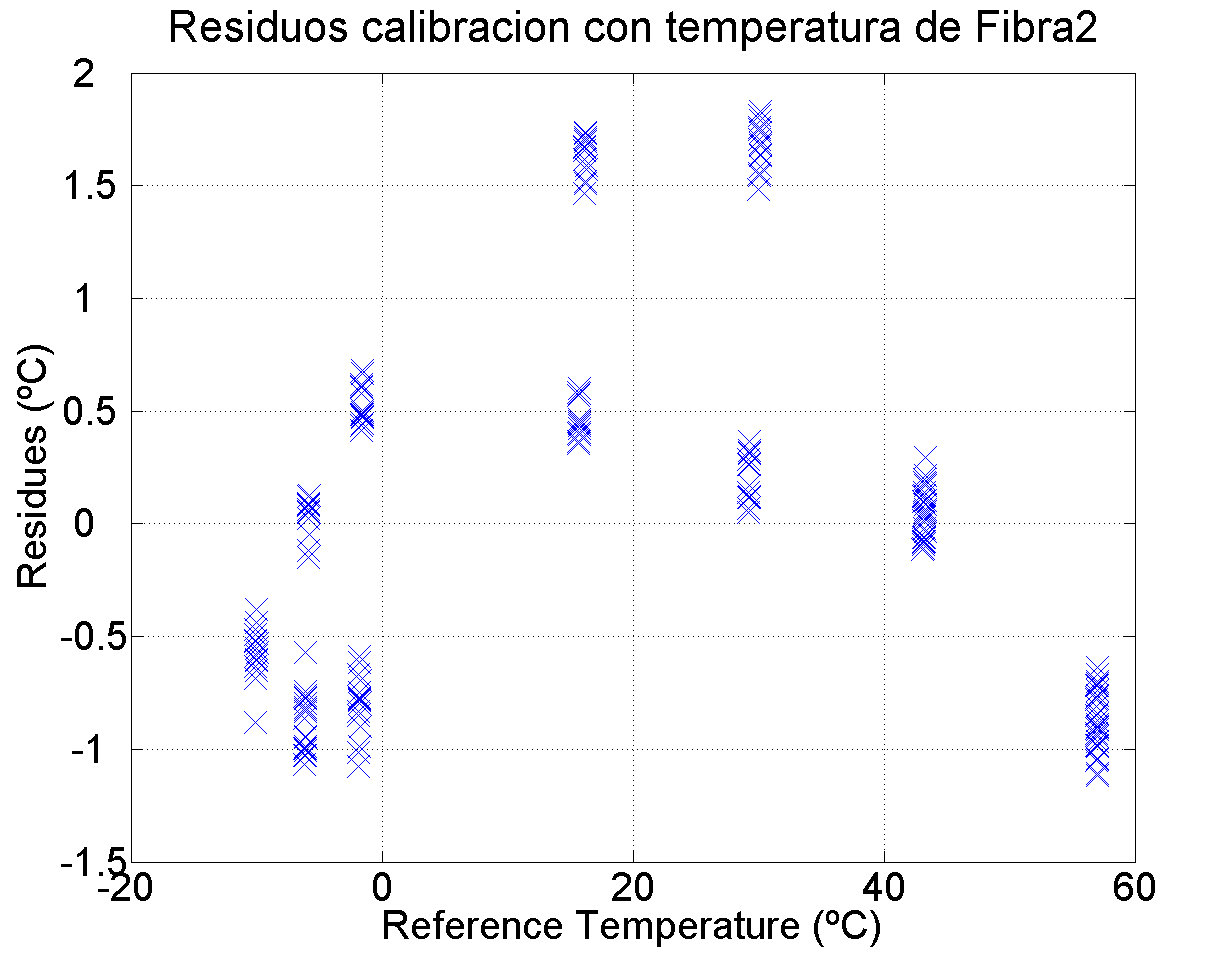 13
moyad@ifca.unican.es, 20th Depfet workshop, May 14th,2016, Kloster seeon.
Conclusions
Under stable humidity conditions polyimide coated fibers measured temperature accurately matching the test beam cooling and operating condition (reproducing 2014 Test beam measurements.)
 Prototype humidity sensor did not work properly quite likely due to inaccurate temperature bias compensation
Dedicated test stand to characterize the humidity measurement sensor’s and calibration cross-check.
14
moyad@ifca.unican.es, 20th Depfet workshop, May 14th,2016, Kloster seeon.
Backup
15
moyad@ifca.unican.es, 20th Depfet workshop, May 14th,2016, Kloster seeon.
PXD Mockup: Operating Conditions
… Turbulent highly non-uniform regime inside the PXD envelope.
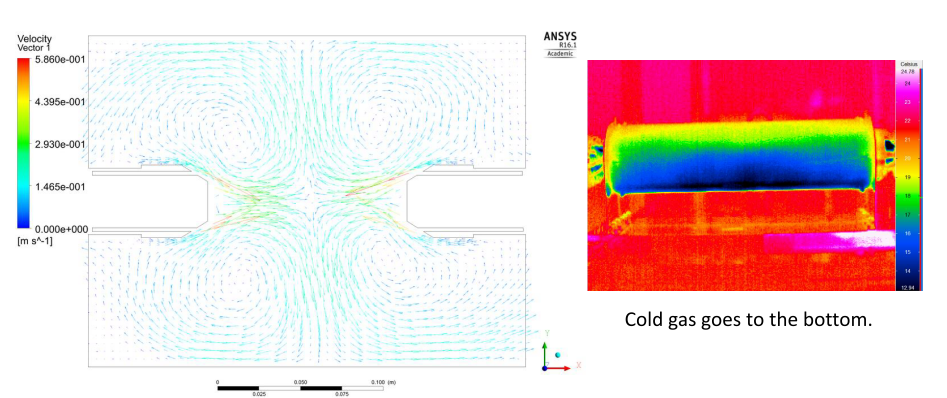 Temperature compensation of humidity fiber  is not possible with the current FBG distribution.
Temperature readout accurate as long as temperature fibers F51, F52, F53 are operated long enough in a dry atmosphere.
16
moyad@ifca.unican.es, 20th Depfet workshop, May 14th,2016, Kloster seeon.
First results: Humidity Reference Fiber
Humidity reference sensor measures accurately Humidity change when the dry volume is open after temperature effect compensation
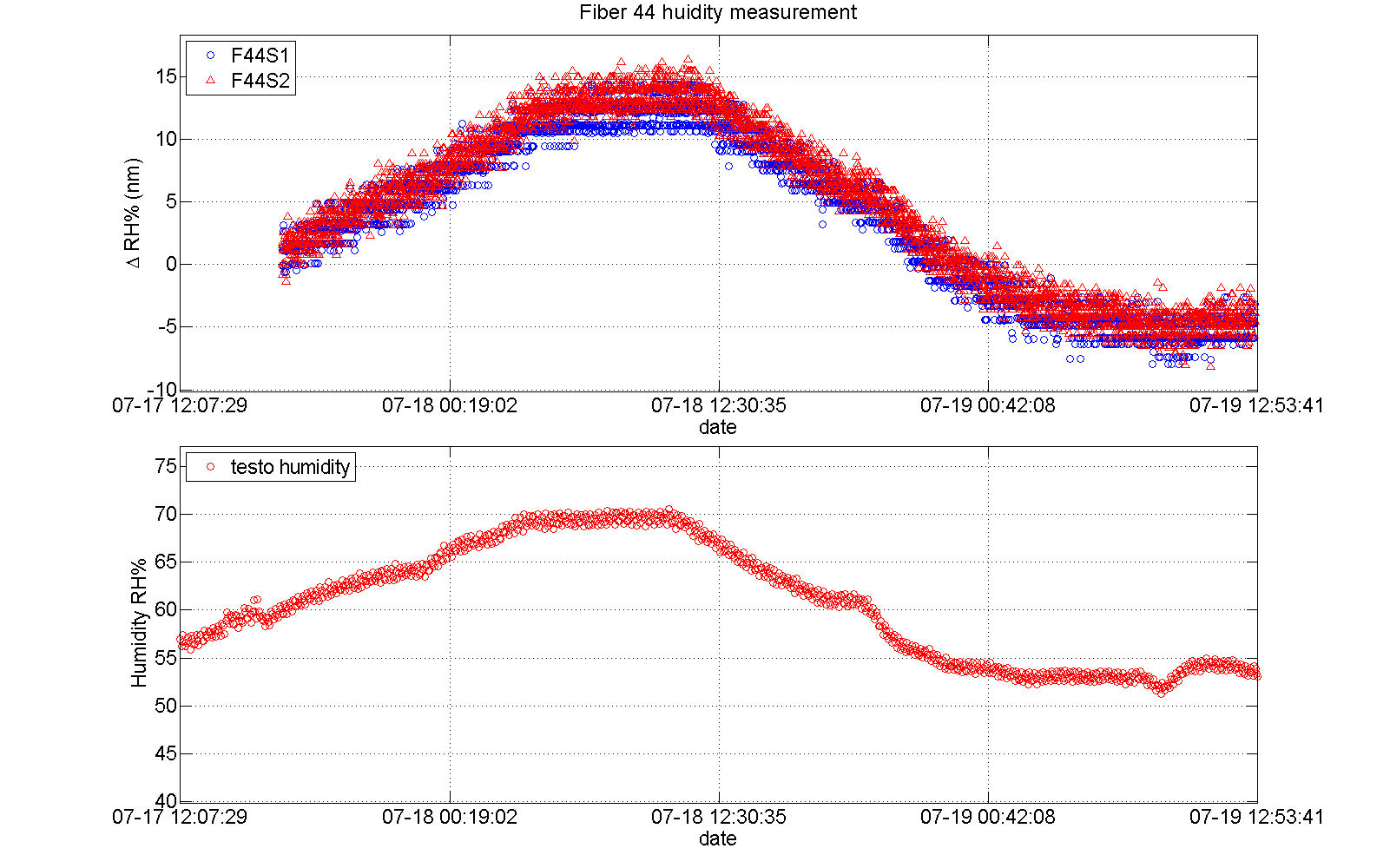 Under  stable thermal conditions
17
moyad@ifca.unican.es, 20th Depfet workshop, May 14th,2016, Kloster seeon.
Mock-up:  Temperature tests (N2 atmosphere for 3 days)
Comparison between Pt-100 in the ladder and FBG measurement
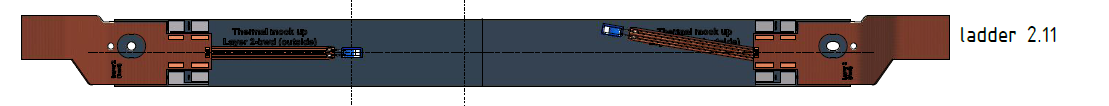 F52
F51
S2
S4
S1
S2
S3
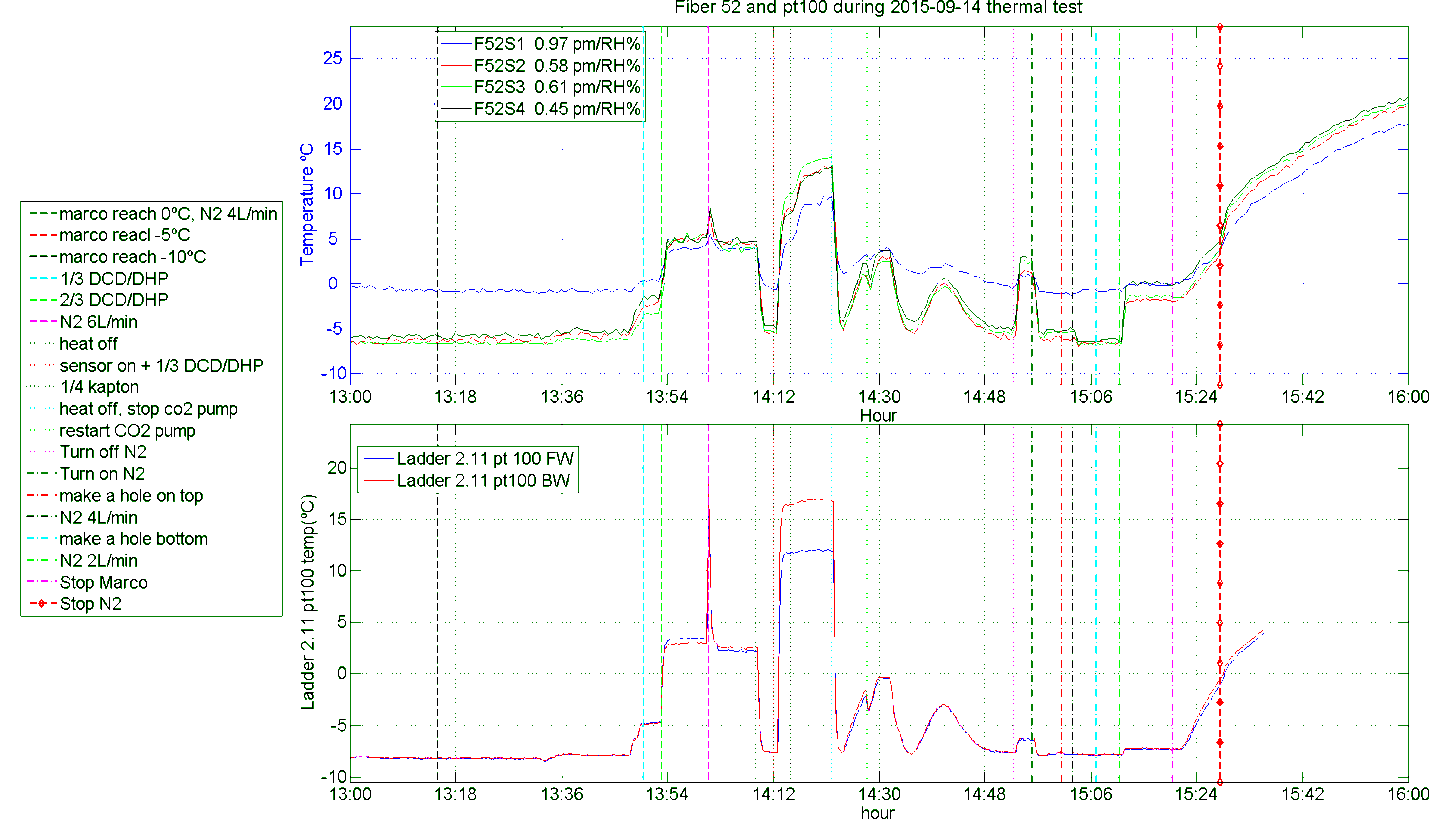 FOS and pt100 very similar behavior.
S2-S4 sensing similar temperatures
S1 (outside the direct blow stream different behavior)
No effect of N2 leaks
Sensitive  to presence and flow of N2
FBG sensors more sensitive to the N2 temperature.
N2 off ?
N2 off
Kapton
N2 4 2 l/m
N2 leak
N2 OFF
N2 4 2 l/m
18
moyad@ifca.unican.es, 20th Depfet workshop, May 14th,2016, Kloster seeon.
Mock-up: N2 Injection at different temperatures
S4
S1
S2
S3
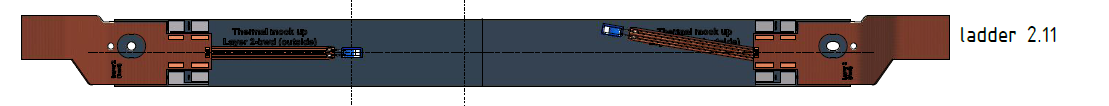 F52
F51
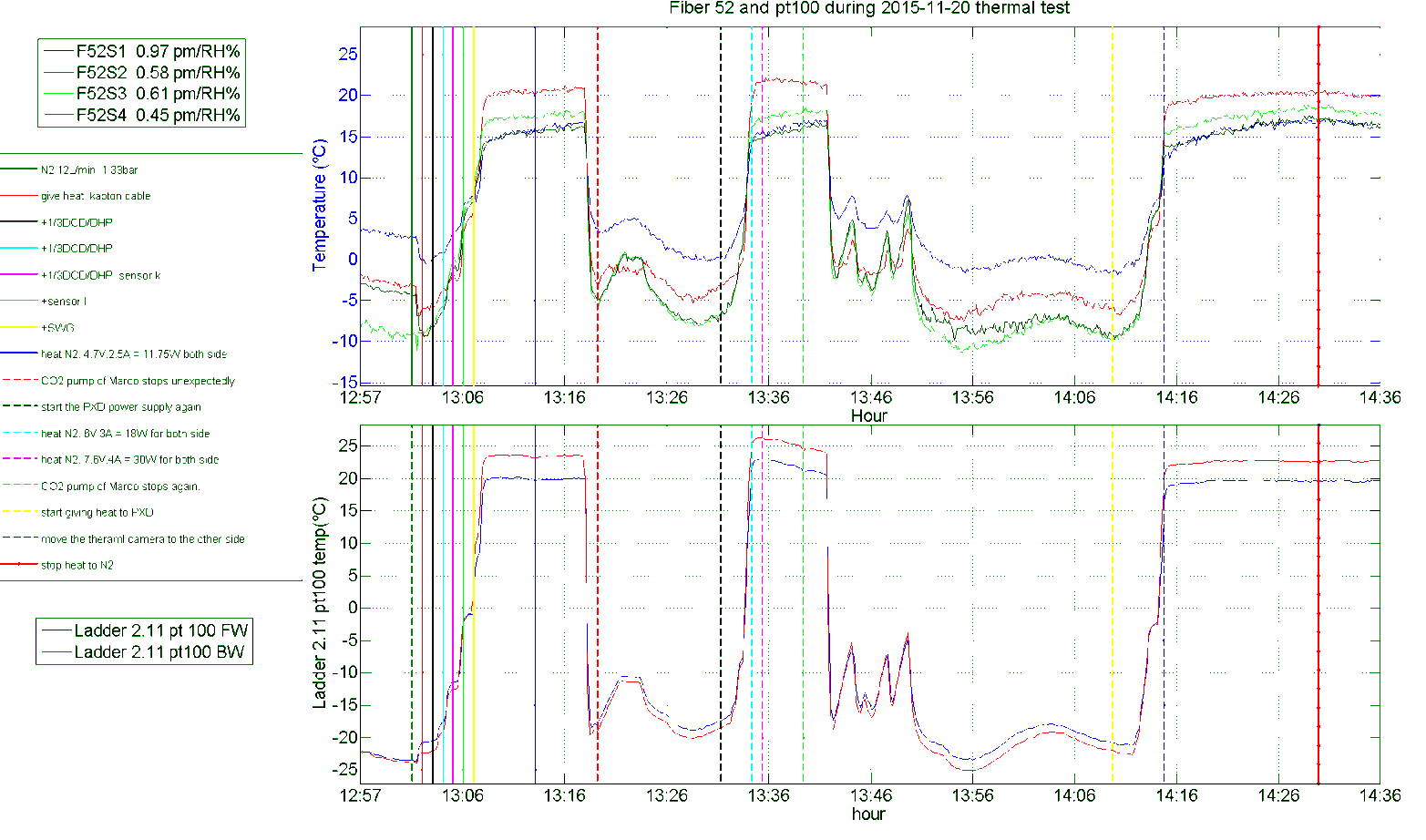 No Increase on the temperature is observed. 
Is the N2 being really heated ?
19
moyad@ifca.unican.es, 20th Depfet workshop, May 14th,2016, Kloster seeon.
Test Beam and FANGS proposal
For April’s test beam we could re-use the current system used at DESY mock-up (already employed in January 2014 integrated test beam).
Additional fibers for FANGS ladders.
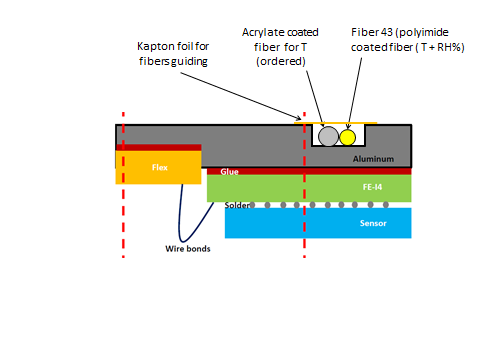 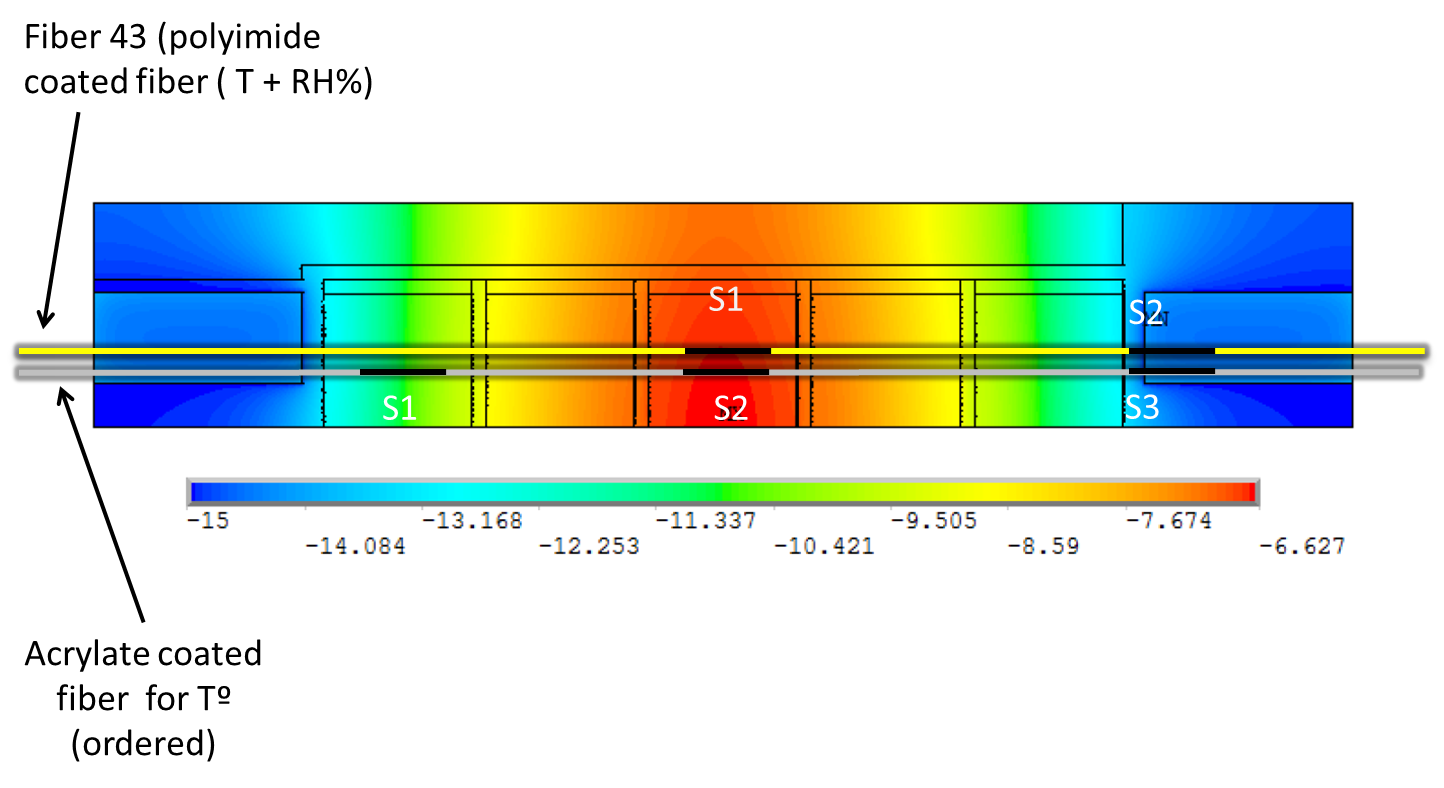 20
moyad@ifca.unican.es, 20th Depfet workshop, May 14th,2016, Kloster seeon.
Conclusions
Under stable environmental conditions: accurate temperature  and humidity measurement with fibers (reproducing January 2014 test beam)
Under mockup operating conditions: accurate temperature measurement mapping pt100 readouts with additional sensitivity on N2 atmosphere conditions.
Issues to be address:
The temperature compensation required for determining the humidity not possible (yet).
Residual FBG strains due to fiber fixing. 
Proposal for a test beam and FANGS configuration.
21
moyad@ifca.unican.es, 20th Depfet workshop, May 14th,2016, Kloster seeon.
Coatings sensitivity  to humidity
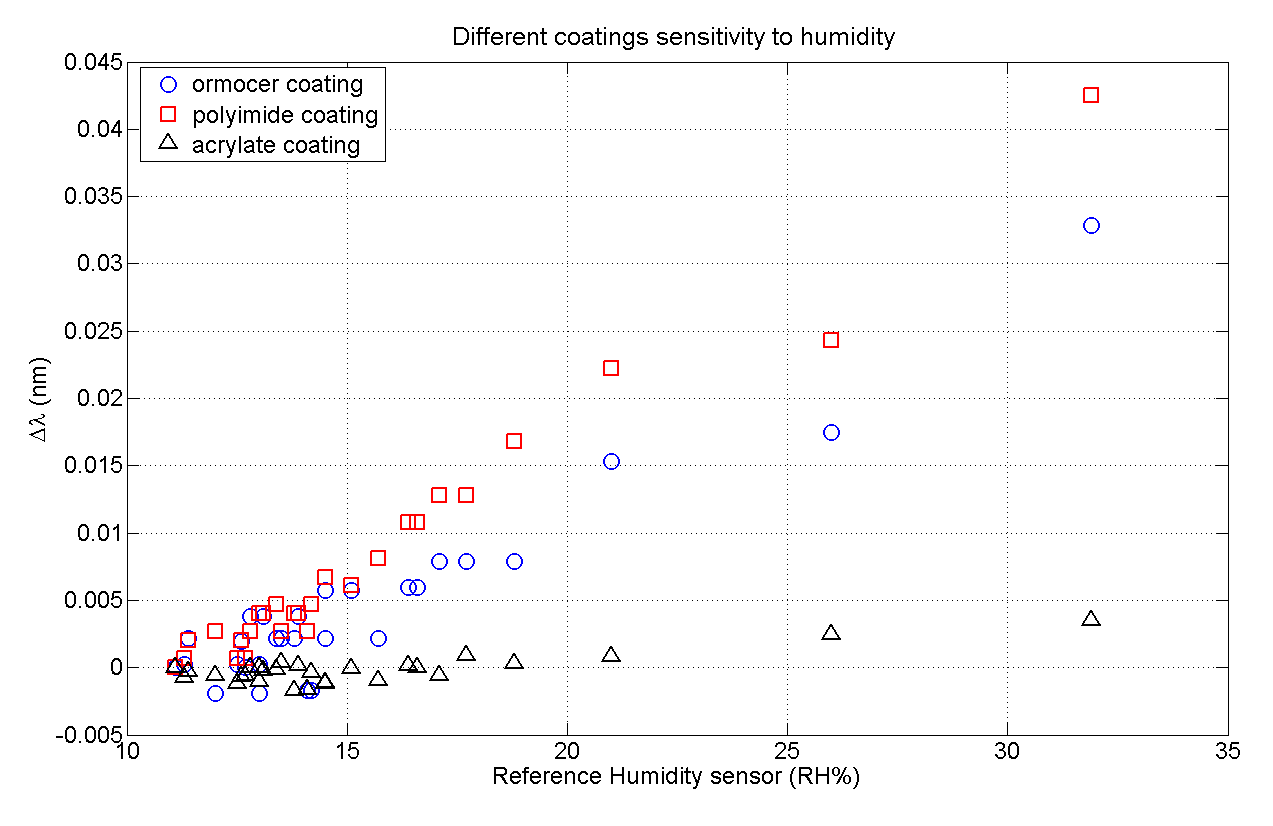 22
moyad@ifca.unican.es, 20th Depfet workshop, May 14th,2016, Kloster seeon.
2016 Common TB: System description
The initial idea for the Test Beam:
Position Acrylate (very low sensitivity to humidity) sensors near polyimide sensors ( sensitive both to Temperature and humidity) for temperature compensation and monitor temperature and humidity at the same time. 
Some problems:
Acrylate coated fibers didn´t arrive: Use as reference F42 (TB 2014) which was found to be sensitive to humidity with days of latency.
Fiber 1 and Fiber 2 seems not to measure same temperature ( Strain, different temperature?)
Humidity measurements will not be presented ( must be studied in more detail)
23
moyad@ifca.unican.es, 20th Depfet workshop, May 14th,2016, Kloster seeon.